MIX OTROŠKIH PESMI s skupino ČUKIhttps://www.youtube.com/watch?v=cNm9muXGl7w
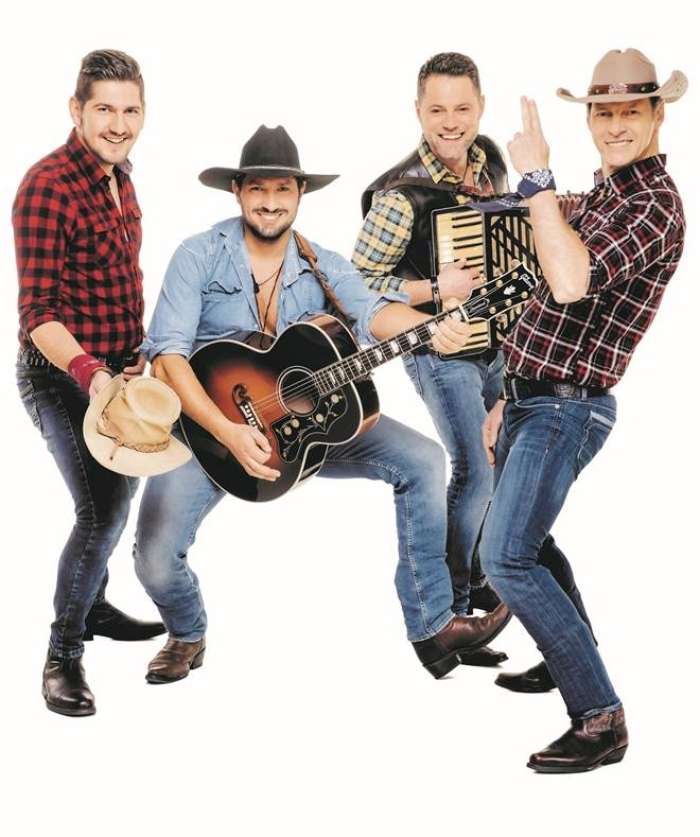 MI GREMO PA NA MORJE
MI GREMO PA NA MORJE,SE PLAVAT NAUČIT,DA BOMO PLAVAL KUKR RIBCE,ŽABCA AL PA KIT.MI GREMO PA NA MORJE,DOMA BOMO PUSTILROKAVČKE ŠLAVFKE,SAM KOPALKE BOMO ŠE RABIL.FANTJE SMO PUNCENA POMOL POVABIL,DA BI JIH NEKEJ SKUPEJ NAUČIL,DA BI POKAZAL JIM,KO PADE NOČ ... PADE NOČ ...FA-FA-FA-FANTJE SMO PUNCENA POMOL POVABIL.POVABIL, POVABIL,NA POMOL SO POVABIL,DA BI JIH NEKEJ SKUPEJ NAUČIL.NAUČIL NAUČIL BI NAS NEKEJ NAUČIL,DA BI POKAZAL JIM, KO PADE NOČ,PADE NOČ ... PADE NOČ ...NA POMOČ ... NA POMOČ ... NA POMOČ!MI GREMO PA NA MORJE,SE PLAVAT NAUČIT,DA BOMO PLAVAL KUKR RIBCE,ŽABCE, AL PA KIT.MI GREMO PA NA MORJE,DOMA BOMO PUSTILROKAVČKE, ŠLAVFKE,SAM KOPALKE BOMO ŠE RABIL.ROKAVČKE, ŠLAVFKE,TUD KOPALK NEBOMO VEČRABIL.
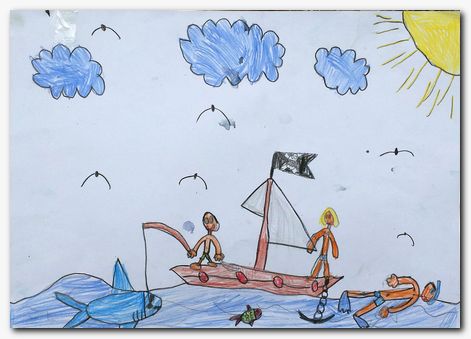 HUGO
ZDAJ VISOKO V ZRAKU, DRUGIČ V JAMI V MRAKUKOT IZGUBLJENO PIŠČE HUGO SAM DRUŽINO ISČE.HUGOLINO MU ZLOBNA VILA JE UGRABILA,MI PA HITIMO MU NA POMOČ.JUJUJUHUHU.HUGO, S TABO SMO, NE BOJ SE N'Č VEČ,V TVOJE UČKE SPET SIJAJSKUP' VRNILI SMO NAZAJ-AJ-AJ.VSE SKRBI SO ZDAJ ODVEČHUGO, S TABO SMO, NE BOJ SE N'Č VEČ,V TVOJE UČKE SPET SIJAJSKUP' VRNILI SMO NAZAJ-AJ-AJ.ZDAJ VISOKO V ZRAKU, DRUGIČ V JAMI V MRAKUKOT IZGUBLJENO PIŠČE HUGO SAM DRUŽINO ISČE.HUGOLINO MU ZLOBNA VILA JE UGRABILA,MI PA HITIMO MU NA POMOČ.VSE SKRBI SO ZDAJ ODVEČHUGO, S TABO SMO, NE BOJ SE N'Č VEČ,V TVOJE UČKE SPET SIJAJSKUP' VRNILI SMO NAZAJ-AJ-AJ.
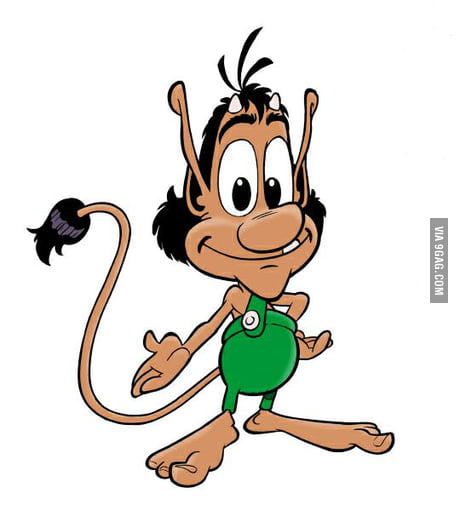 RINGARAJA
RINGARA RINGARAJAJA,
RINGARAJA NAS RAZVAJA, 
DA SE ZJUTRAJ KAŽJE VSTAJA.
RINGARA RINGARAJAJA,
DOSTI SMEHA IN RADOSTI
ZA OTROKE VSEH STAROSTI.
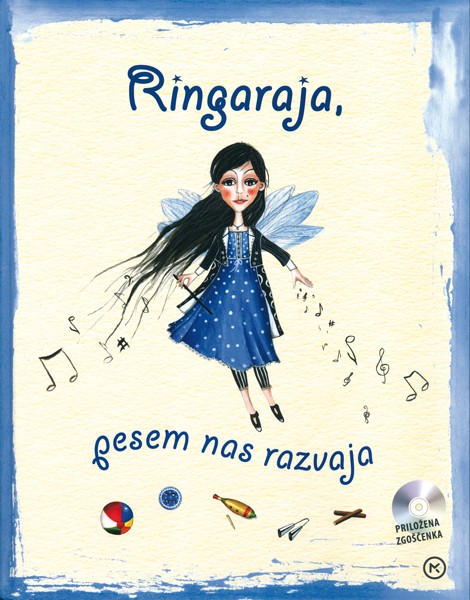 HUBA BUBBA
ZAPLEŠI HUBBA BUBBA – HUBBA BUBBAHUBBA BALONZAPLEŠI HUBBA BUBBA – HUBBA BUBBAHUBBA BALONZAPLEŠI HUBBA BUBBA – HUBBA BUBBAHUBBA BALONZAPLEŠI HUBBA BUBBA – HUBBA BUBBAHUBBA BALONZAPOJMO HU – HU, BBA – BBA – HUBBA BALONZAPOJMO HU – HU, BBA – BBA – HUBBA BALONZAPOJMO HU – HU, BBA – BBA – HUBBA BALONZAPOJMO HUBBA BUBBA – HUBBA BUBBA – HUBBA BALONDRUGIČ HUBBO VPRAŠA BUBBAEJ KOLEGA, SI ZA PLES?PA DOBIŠ ŠE DVA POLJUBAČE NE PRIDE KAJ VMESHIP ZATEM ŽE STOPI V DESNOHOP POSKOČI IN NAZAJHIP OBRAT NA ISTO MESTOHOP V RITMU SKOČIHIP POMAHAJ LEVO DESNOHOP POČEPNI ZDAJ NA TLAHIP TO ZGLEDA BLAZNO RESNOHOP POSKOČIVA OBAZAPLEŠI HUBBA BUBBA…
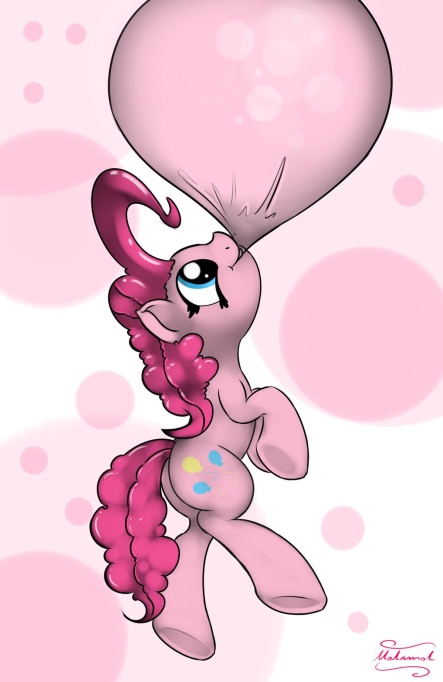 RIBIČ PEPE
Z NAMI RIBIČ PEPE GRE OKROG SVETA,ON SKRIVNOSTI MNOGE POZNA.ČE PA KDAJ NAGAJA MU PISAN KAKADUDU,OTROCI BRŽ POMAGAMO MU.

IN TO, DA FOKSNER JE LISJAK,TO DANES VE ŽE VSAKIN VSAK NJEGOV KORAKZA NAS JE DOBER ZNAK.
ZATO ZA NJIM HITIMO,ZVITO MU SLEDIMO,GA NEKOČ ULOVIMOIN ZAKLAD DOBIMO,VSEM GA RAZDELIMO, JUHEJ!



Z NAMI RIBIČ PEPE GRE OKROG SVETA,ON SKRIVNOSTI MNOGE POZNA.ČE PA KDAJ NAGAJA MU PISAN KAKADUDU,OTROCI BRŽ POMAGAMO MU.

Z NAMI RIBIČ PEPE GRE OKROG SVETA,ON SKRIVNOSTI MNOGE POZNA.ČE PA KDAJ NAGAJA MU PISAN KAKADUDU,OTROCI BRŽ POMAGAMO MU.
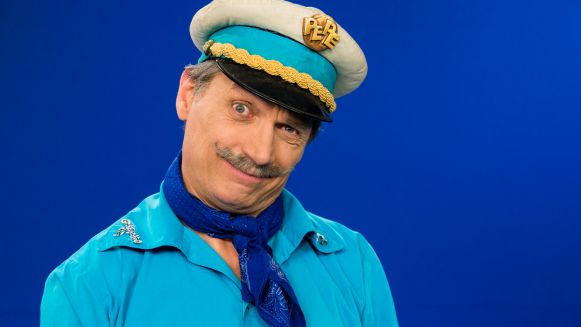 URCA
POGLEJ KAKO TA URCA TIK TAKAJE NAM POMEMBNA URCA VSAKAČE ZAMIŽIMO Z NJO SE VRTIMOKOT SE VRTI NAŠ MODRI PLANETTIKA TAKA - TIKA TAKASLIŠI SE SEKUNDA VSAKATIKA TAKA - TIKA TAKURCA ŠTEJE VSAK KORAKTIKA TAKA - TIKA TAKANIČ NE TARNA, NIČ NE ČAKATIKA TAKA - TIKA TAKSTRUMNO STOPA KOT VOJAK
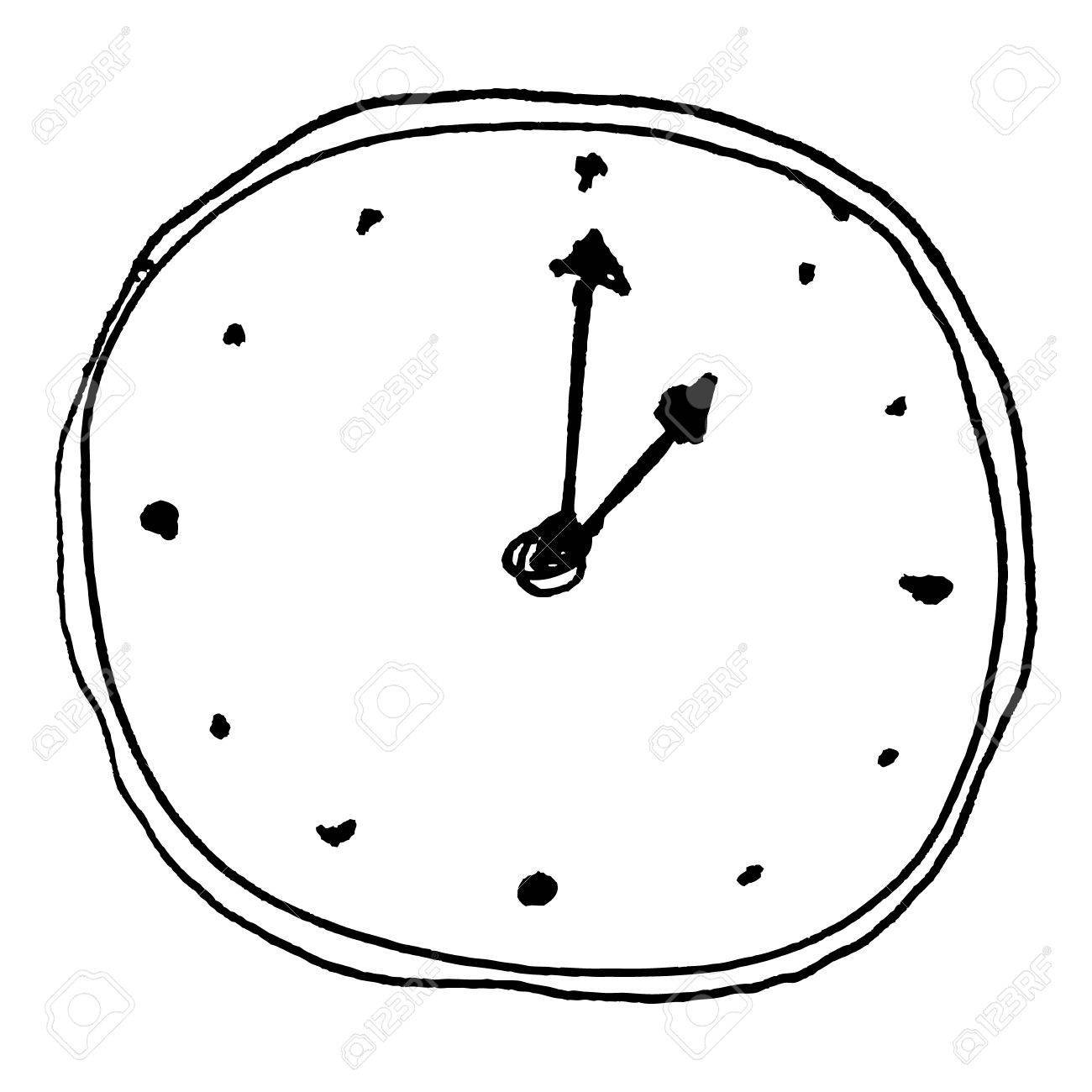 KOKOKO
OD-KO-KORAKALO JE PIŠČE ČEZ DVORIŠČE,OD-KO-KORAKALO, DA MALO SVET RAZIŠČE,OD-KO-KODAKALO NAGLAS,KOT DA POSLAVLJA SE OD NAS,OD NAS, KI SMO GA ČUVALI VES ČAS.
OD-KO-KORAKALA JE PUTKA ČEZ DVORIŠČE,OD-KO-KORAKALA, DA PIŠČE TAM POIŠČE,OD-KO-KODAKALA NAGLAS,KOT DA POSLAVLJA SE OD NAS,OD NAS, KI SMO JO ČUVALI VES ČAS.
OD-KO-KORAKAL JE PETELIN ČEZ DVORIŠČE,OD-KO-KORAKAL, DA DRUŽINICO POIŠČE,KI-KI-KIRIKAL JE NAGLAS,KOT DA POSLAVLJA SE OD NAS,OD NAS, KI SMO GA ČUVALI VES ČAS.
KAKO NA KONCU SPET SE VSE LEPO OBRNE,KO POD VEČER SE PIŠČEK K MAMI PUTKI VRNE,JE PETELINČEK BIL VESEL,KO JE OBA MOČNO OBJELIN SKUPAJ Z NJIMA PESMICO ZAPEL.
KOKOKO KOKOKOKOKOKOKOKO IŠČE,KOKOKO KOKOKOKOKOKOKOKO PIŠČE,JE PETELINČEK BIL VESEL,KO JE OBA MOČNO OBJELIN SKUPAJ Z NJIMA PESMICO ZAPEL.
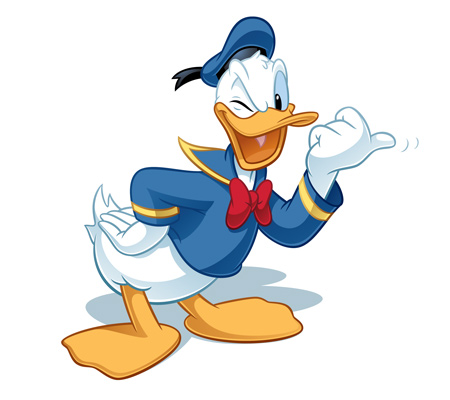